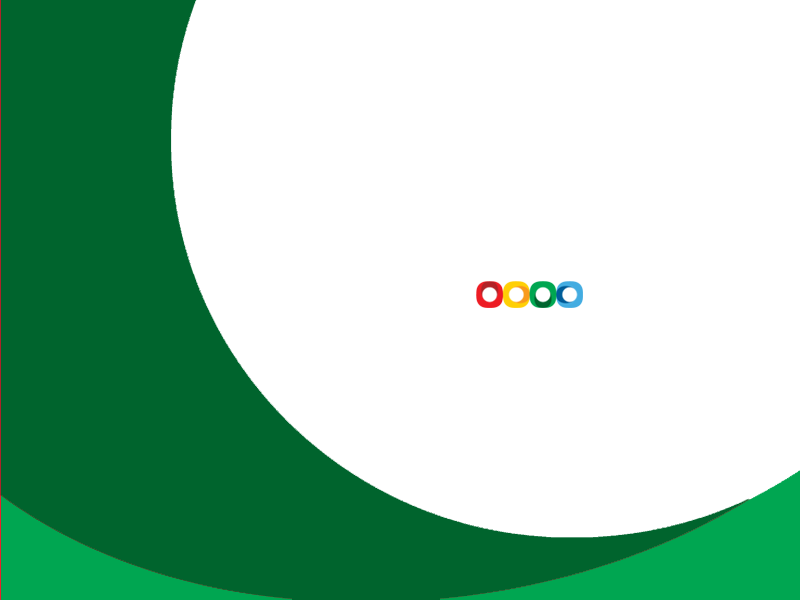 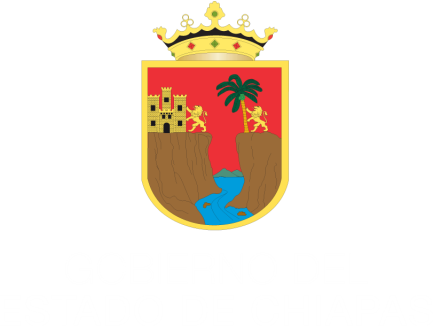 Consejo de Armonización Contable del Estado de Chiapas (CACE)




2ª Reunión Ordinaria

Tuxtla Gutiérrez, Chiapas. 
Noviembre  14
2014
Orden del Día
Verificación de Quórum Legal.
Palabras de Bienvenida.
Aprobación del Orden del Día.
Informe de Avances.
          4.1. Últimos ordenamientos publicados por el CONAC.
          4.2. Índice de cumplimiento en la difusión de la Información Financiera.
          4.3. Capacitación a funcionarios estatales.
          4.4. Grupos de Trabajo.
Informe de avance en el SIAHE.
Informe de avance del proyecto “SAP”
Cierre contable y presupuestal 2014.
Informe de avance en el Proceso de Armonización Contable por parte del Órgano de Fiscalización Superior del Congreso del Estado.
 Asuntos Generales.
  9.1. Someter a consideración el Proyecto de Reforma al Decreto de creación               del CACE y su Estatuto Interno.
 9.2.  Acuerdo para celebrar la Primera Reunión del Ejercicio 2015
Lectura y Firma del Acta.
4.  Informe de Avances
4.1   Últimos ordenamientos publicados por el CONAC
El 06 de octubre de 2014, el CONAC publicó en el Diario Oficial 8 documentos; la Secretaría de Hacienda comunicó a los Organismos Públicos mediante circular No.SH/SUBE/DGPCP/A/0717/2014.
Acuerdo por el que se reforman y adicionan las Reglas Específicas del Registro y Valoración del Patrimonio. 

Diferencias en Conciliación Física-Contable.
Las variaciones que surjan en la primera conciliación “física-contable” realizada antes del cierre del presente ejercicio, serán contabilizadas a la cuenta “3220 Resultado de Ejercicios Anteriores” y como contra cuenta las del Rubro “Activo No Circulante” que corresponda. 
 
Las discrepancias que resulten en las conciliaciones posteriores de los siguientes ejercicios se registrarán contablemente a las cuentas del Rubro “3230 Revalúos” y como contra cuenta el “Activo No Circulante” que corresponda 
 
Baja de bienes.
Los registros contables por baja de bienes por pérdida, obsolescencia, deterioro, extravío, robo o siniestro se realizarán con cargo a la cuenta nueva “5518. Disminución de Bienes por Pérdida Obsolescencia y Deterioro”.

Norma en materia de Consolidación de Estados Financieros y demás información contable.
Estados financieros que se consolidan y cómo se agrupan
Quiénes consolidan y quiénes entregan información
Procedimientos y criterios para la consolidación.
4.1   Últimos ordenamientos publicados por el CONAC
Acuerdo por el que se emite el formato de conciliación entre los ingresos presupuestarios y contables, así como entre los egresos presupuestarios y los gastos contables.
Establece dos formatos para integrar cifras contables con cifras presupuestarias de ingresos y egresos.

Adición al Acuerdo por el que se armoniza la estructura de las cuentas públicas.
Indica la obligación de las Entidades de presentar la Cuenta Pública al Poder Legislativo, dentro del plazo establecido en la norma local, así como de publicar en la página de internet del poder ejecutivo de cada entidad o del Ayuntamiento del Municipio de que se trate.

Acuerdo por el que se reforma el Capítulo VII del Manual de Contabilidad Gubernamental
Determina la nueva clasificación de estados financieros.
Precisa la elaboración del Estado de Cambios en la Situación Financiera.
Modifica la presentación del Estado Analítico de Ingresos.
Establece los  4  Estados del ejercicio del Presupuesto de Egresos a generar como mínimo.
Indica el Estado por Categoría Programática.
Señala el Formato de los Indicadores de Postura Fiscal

Reforma a la Norma para establecer la estructura de información de montos pagados por ayudas y subsidios.
Precisa la presentación de la información para señalar como sector económico a los Subsidios y como sector social a las ayudas.
Cambia en la descripción del concepto de ayuda o subsidio de partida especifica a partida genérica.
4.1   Últimos ordenamientos publicados por el CONAC
Norma para establecer la estructura de la información que las entidades federativas deberán presentar respecto al Fondo de Aportaciones para la Educación Tecnológica y de Adultos, y los formatos de presentación.
Derivado de la reforma a la Ley de Coordinación Fiscal publicada el 09 de diciembre de 2013, se exime a las entidades federativas la obligación de informar esta norma los recursos del FAEB, únicamente se informara FAETA.

Lineamientos de información pública financiera para el Fondo de Aportaciones para la Infraestructura Social.
Nueva Norma para dar a conocer al público en general (trimestral y anualmente) información sobre los montos que reciban los organismos públicos para las obras y acciones a realizar con recursos del  FAIS.
A la fecha el CONAC a publicado 78 documentos, de los cuáles 64 son para adoptar e implementar.
4.2   Índice de cumplimiento en la difusión de la Información financiera
Cumplimiento de las 16 normas y formatos destinados a publicar la información financiera de cada ente público, aprobadas por el CONAC.
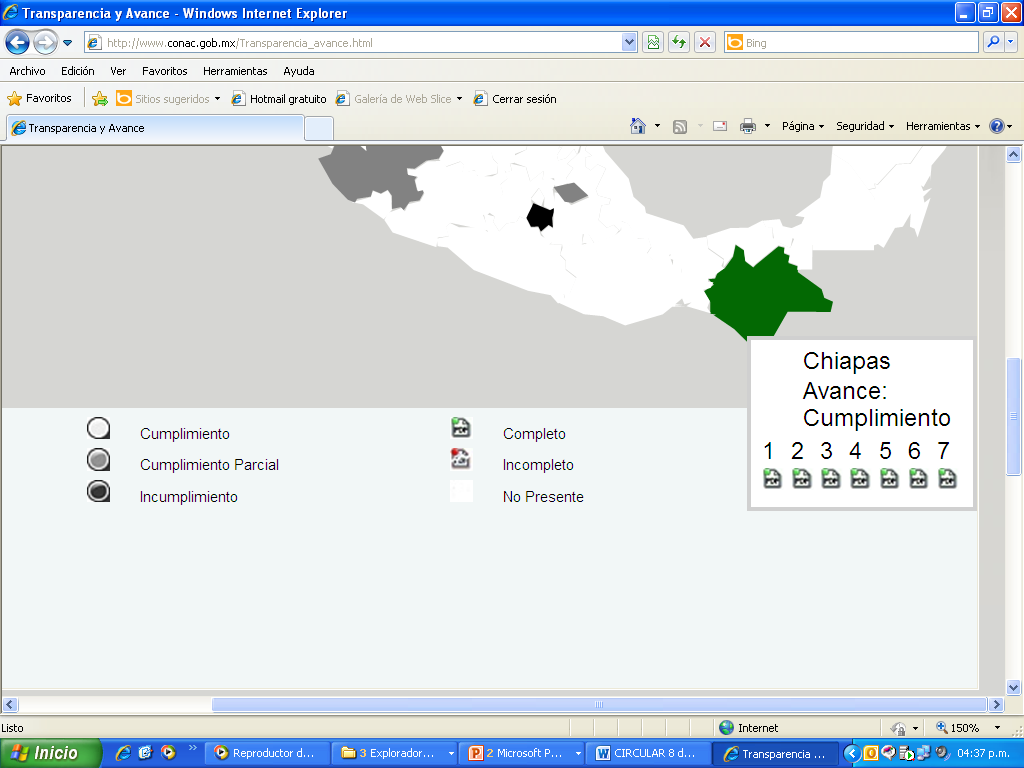 Información de montos pagados por ayuda y subsidios
Información con recursos federales por orden de gobierno.
Información relativa a las aportaciones federales en materia de salud
Información relativa a los fondos de seguridad pública.
Información de obligaciones pagadas o garantizadas con fondos federales.
Información del ejercicio y destino del gasto federalizado y reintegros.
Información del FAETA
CUMPLIDO
Primer, Segundo y Tercer Trimestre del 2014
4.3 	Capacitación a funcionarios estatales
Consultores Externos, en el periodo del 04 al 29 de septiembre del año en curso, capacitaron a un total de 880 servidores públicos del Estado y Municipios, en el tema        denominado
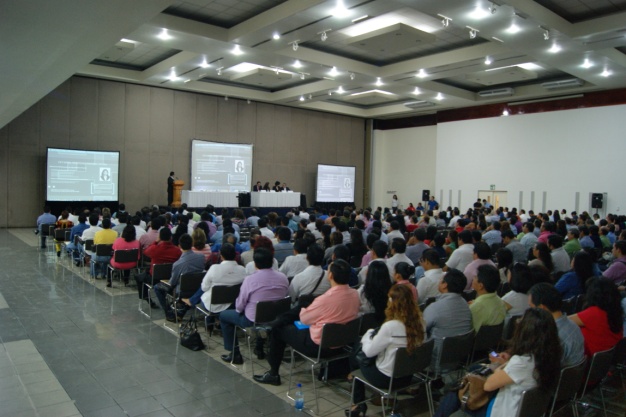 «Capacitación y Profesionalización en materia de Contabilidad Gubernamental».
4. 4. Grupos de Trabajo
Avance en actividades
Grupo 1. Sistemas Informáticos.
Se definió el protocolo y formato, para atención de los requerimientos de sistemas de información establecidos en  los lineamientos del CONAC.
4. 4.  Grupos de Trabajo
Avance en actividades
Grupo 2. Registro y Control de Bienes e Inventarios
Se modificó el contenido de la Ley Patrimonial y se emitió su Reglamento (a la fechas ambos instrumentos están pendientes de publicarse);
Se estableció el formato mediante el cual los organismos públicos deben informar el avance del proceso de actualización de sus registros patrimoniales y contables de sus bienes muebles e inmuebles; de 83 organismos, 58 han estado informando representando el 68%; únicamente 2 concluyeron el proceso de actualización;
Se emitieron los Procedimientos para facilitar a los organismos públicos del Poder Ejecutivo del Estado, la actualización de los registros  en los sistemas de control patrimonial, conforme a la valoración de sus Inventarios;
Se emitieron circulares para dar seguimiento al cumplimiento de las disposiciones emitidas por el CONAC.
4. 4.  Grupos de Trabajo
Organismos incumplidos en el Registro y Control de Bienes e Inventarios
4. 4. Grupos de Trabajo
Avance en actividades
Grupo 3. Marco Normativo
Se definió el Catálogo de Bienes Inmuebles para la interrelación automática con el Catálogo por Objeto del Gasto y la Lista de Cuentas, a cargo de la Dirección de Patrimonio del Instituto de la  Consejería Jurídica y de Asistencia Legal.
4. 4. Grupos de Trabajo
Avance en actividades
Grupo 4. Presupuesto basado para resultados y evaluación del desempeño
Se definieron las estrategias de implementación del Programa Anual de Evaluación 2014;

Se publicaron en la página de la Secretaría de Hacienda los Términos de Referencia para la Evaluación de Consistencia y Resultados del Ramo 33, dándose a conocer en reuniones de trabajo a los organismos públicos involucrados, mismos que se encuentran en el periodo de levantamiento de la Información.
6.- Informe del Avance del Proyecto SAP
Informe del avance del proyecto denominado: “Servicio Especializado de Licenciamiento e Implementación de un Sistema Integral de Información para la Gestión de los recursos del Gobierno del Estado de Chiapas”.
Se contrató con la empresa BOSFORO S. A. de C. V.
Fecha de Contratación 30 de abril del 2014
Su cobertura es para 19 Organismos Públicos
Considera 198 usuarios.
Integra los siguientes módulos:
Control Presupuestal del Egreso
Control presupuestal del ingreso
Contabilidad
Cuentas por pagar
Tesorería y bancos
Deuda pública
Control bancario de ingresos
Patrimonio (bienes muebles e inmuebles)
Inversión pública
Estados financieros y reportes de cuenta pública
Adquisiciones
Inventario y almacenes
6.- Informe del Avance del Proyecto SAP
Situación actual
Actualmente se encuentra en la fase de las pruebas unitarias
Tiempo estimado para su aplicación
Enero del 2015
7. Cierre Contable y Presupuestal 2014
Para cumplir con lo dispuesto por el Consejo Nacional de Armonización Contable, “Que la operación de los procesos administrativos deben generar un registro automático y por única vez, es decir, en tiempo real”, se modificaron  los plazos normativos siguientes:
9.  Asuntos Generales
9.1. Proyectos de Reforma al Decreto de creación del CACE y su Estatuto Interno
DECRETO:
Artículo 3. El CACE, estará integrado por los Organismos Públicos e instituciones siguientes:
I y II. . .
 III. El Titular de la Subsecretaría de Egresos de la Secretaría de Hacienda, quien será el Secretario Técnico.
 
Con el carácter de vocales:
I a la IV. . .
 
V. Tres regiones representadas por el Presidente del Municipio de la cabecera municipal regional.
 
El representante de los municipios durará en su encargo un año, y será sustituido de acuerdo al orden consecutivo de las 15 regiones.
 VI a la XI . . .
9.1. Proyectos de Reforma al Decreto de creación del CACE y su Estatuto Interno
Artículo 8.- Por cada miembro del CACE  se podrá designar un suplente para que lo represente en  las sesiones del mismo, quien tendrá las mismas facultades de éste. La designación de suplente deberá realizarse por escrito y dirigida al Secretario Técnico del CACE.
 . . .
9.1. Proyectos de Reforma al Decreto de creación del CACE y su Estatuto Interno
ESTATUTO INTERNO:

Artículo 5. Cuando el Secretario Técnico, someta a aprobación algún proyecto, éste deberá enviarlo a los integrantes del CACE, mismos que deberán dar a conocer sus comentarios o sugerencias a más tardar el día de la sesión.

Artículo 10 La apertura, conducción y cierre de las sesiones, puede realizarla el Vicepresidente y en su ausencia, podrá ser suplido por el Secretario Técnico o representante.

Artículo 12. La convocatoria a sesiones ordinarias, será expedida por el Secretario Técnico o representante y enviada por escrito o correo electrónico a los integrantes del CACE, con cinco días hábiles de anticipación a la fecha en que se lleve a cabo la sesión.
 . . .
9.1. Proyectos de Reforma al Decreto de creación del CACE y su Estatuto Interno
Artículo 13. En el caso de las sesiones extraordinarias la invitación será expedida por el Secretario Técnico o representante por escrito o correo electrónico, a los integrantes del CACE, con tres días de anticipación a la fecha en que se lleve a cabo la sesión.

Artículo 16. Los integrantes del CACE, tienen la responsabilidad de difundir los acuerdos contenidos en el acta de la sesión, entre los órganos administrativos con funciones de planeación, presupuesto y contabilidad de su institución. Para el caso de los Municipios, deberán darlos a conocer a los ayuntamientos de las regiones.
 
. . .
9.2. Acuerdo para celebrar la primera reunión del 2015.
El artículo 17 del Decreto por el que se crea el CACE, establece que éste sesionará de manera ordinaria, al menos 2 veces al año.

Con base a lo anterior, se propone que la Primera reunión ordinaria del CACE del ejercicio 2015, se celebre el día viernes 19 de junio del 2015.
Gracias